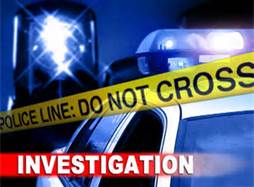 National Police Week Virtual

May 2013
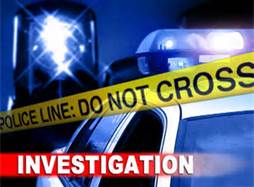 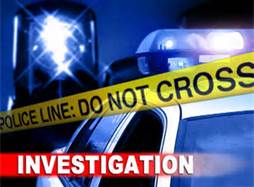 Your name here
Your number here
Your distance here
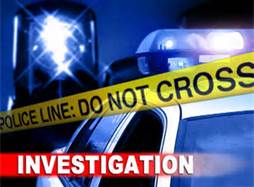